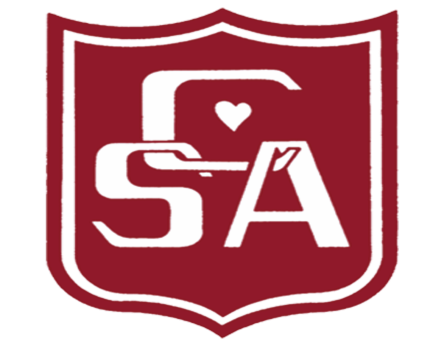 COLEGIO                SAN ANDRÉS
“Educando para crecer”
Tecnología U2
 8vos años A Y B clase virtual 5 
21/24 de Septiembre 2021 marcela.armijo@colegiosanandres.cl
CELULAR TRABAJO +56964079452
PROFESORA MARCELA ARMIJO 
  Colegio San Andrés - 2021
DESAFIO DE LA CLASE
Gestión Pedagógica  Colegio San Andrés - 2021
¿QUÉ APRENDIMOS?
GENIAL!!!!!!!!
ÉXITO EN ESTE SEMESTRE
Gestión Pedagógica y C Escolar  Colegio San Andrés - 2021
RECORDAR Y NO OLVIDAR
1.- ESTA SEMANA SE ENVÌAN LOS PPT O TRIPTICOS DE UN LUGAR TURISTICO DE LA REGION METROPOLITANA, CONSIDERAR ACCIONES EN PANDEMIA.

2.. TRABAJOS SE MANDAN AL CORREO DE LA PROFESORA CON EL NOMBRE Y CURSO DE LOS ESTUDIANTES.
Gestión Pedagógica  Colegio San Andrés - 2021
INICIO OBJETIVO DE LA CLASE OA2 OA5
OBJETIVO DE LA CLASE:
ESCRIBE EN TU CUADERNO
DESARROLLAR ESTRATEGIAS TECNOLÒGICAS, QUE IMPLIQUEN LA REPARACIÒN O TRANSFORMACIÒN DE UN OBJETO TECNOLÒGICO (PRENDA DE VESTIR)
OAT RESPETAR  Y CUIDAR EL AMBIENTE MÀS CERCANO. FORTALECER LA RESPONSABILIDAD.
ORIENTACION MARCELA ARMIJO  Colegio San Andrés - 2021
DESARROLLO ACTIVIDAD
Los estudiantes comenta sobre el objetivo de la clase.
Se fortalecen las acciones de:
RECICLAR
REPARAR
REGALAR
REUTILIZAR
Aprecian video de reutilización de prendas de vestir (recurso 1)
Gestión Pedagógica  Colegio San Andrés - 2021
Regla de las 5 rs ecológicas: Reducir, Reparar, Recuperar, Reutilizar y Reciclar

El origen de la regla de las 3 rs ecológicas lo inició la organización de conservación medio ambiental, GreenPeace. Esta guía ecológica nació con la premisa de desarrollar comportamientos responsables en individuos, empresas y organizaciones.

El surgimiento de nuevos conceptos como responsabilidad social, sustentabilidad, y desarrollo sostenible sugirieron la necesidad de un replanteamiento de estas reglas para anexar dos rs más: reparar y recuperar.

Por lo tanto, la regla de las 3 rs ecológicas evolucionó hacia la regla de las 5 erres ecológicas quedando: Reducir, Reparar, Recuperar, Reutilizar y Reciclar.
Gestión Pedagógica  Colegio San Andrés - 2021
DESARROLLO
COMENTAN LO VISTO EN EL VIDEO
Se fortalece el trabajo personal
REUTILIZAR UNA PRENDA DE VESTIR, ACTIVIDAD A REALIZAR EN CLASE PRESENCIAL DEL MARTES 28 Y  DE SEPTIEMBRE Y VIERNES 01 DE OCTUBRE O EN TRABAJO AUTONOMO SI NO ASISTE A CLASE.
Gestión Pedagógica  Colegio San Andrés - 2021
CIERRE
PARA FINALIZAR SU TRABAJO DE REPARACIÒN DEBE TOMAR TRES FOTOS DEL PROCESO
FOTO 1 INICIO  PRENDA DE VESTIR ELEGIDA
FOTO 2 PRENDA EN PROCESO DE TRANSFORMACION 
FOTO 3 PRENDA TRANSFORMADA EN UN NUEVO OBJETO O CON UN NUEVO USO
ENVIAR LAS TRES FOTOS AL CORREO DE LA PROFESORA CUANDO INDIQUE FECHA DE ENTREGA
Gestión Pedagógica  Colegio San Andrés - 2021
Para finalizar
TICKET DE SALIDA clase del 21 y  24 de septiembre
¿QUÉ TE LLEVAS DE LA CLASE ?
ESCRIBE EN TU CUADERNO 
……………………………………………………………………………………………………………………………………………………………………………………………………………………………………………………………………………………………………………………………………
Gestión Pedagógica  Colegio San Andrés - 2021
MUCHAS GRACIAS POR SU PARTICIPACIÒN NOS ENCONTRAMOS EN LA PROXIMA CLASE VIRTUAL DEL 5 Y 8 DE OCTUBRE
Gestión Pedagógica  Colegio San Andrés - 2021